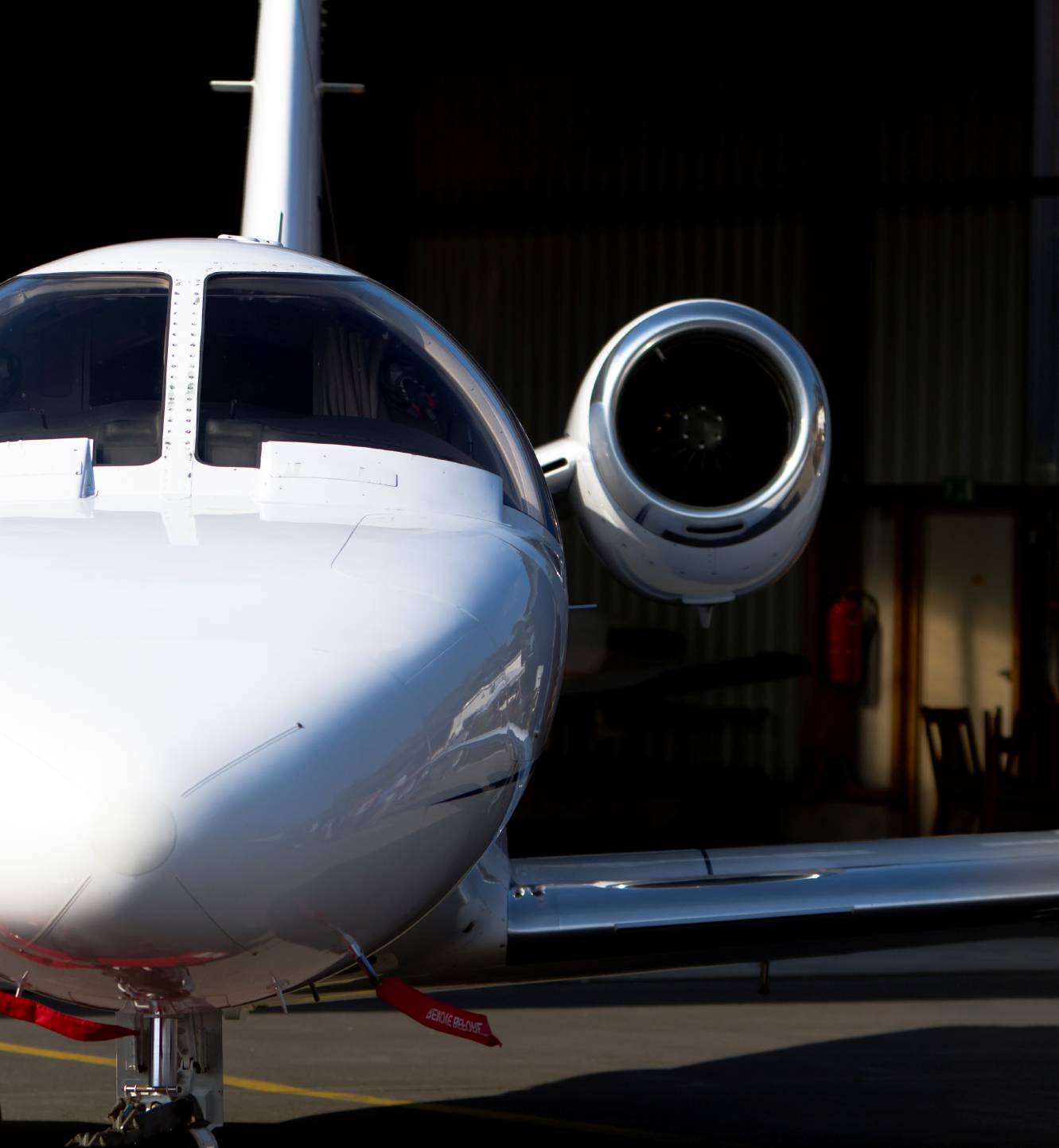 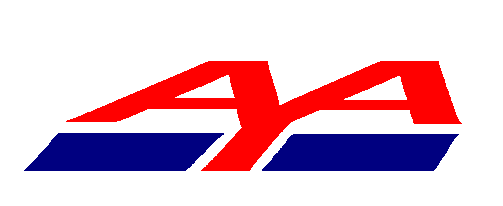 PINTURAS AYA
AYAWING
Aerospace
Coatings
Línea de productos  fabricados y vendidos bajo Tecnología de
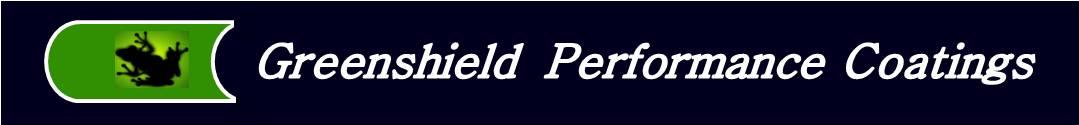